MICROTOME AND THEIR TYPES
Whylgreen Jose
Assistant Professor
Department of Botany
St. Mary’s College Thrissur
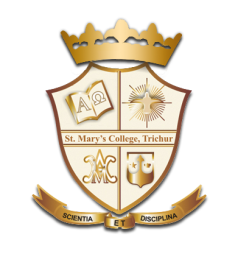 DEFINITIONS
A microtome (from the Greek mikros, meaning "small", and temnein, meaning "to cut") is a tool used to cut extremely thin slices of material, known as sections. 

Important in science, microtomes are used in microscopy, allowing for the preparation of samples for observation

Microtomes use steel, glass, or diamond blades depending upon the specimen being sliced and the desired thickness of the sections being cut.
 
Steel blades are used to prepare sections of animal or plant tissues for light microscopy histology.
Microtome and their types,Whylgreen Jose.St.Mary’s College
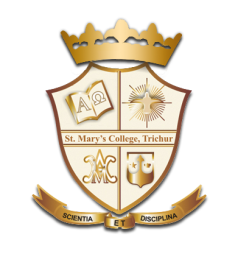 MICROTOMY
Microtomy - method for the preparation of thin sections for materials such as bones, minerals and teeth, and an alternative to electropolishing and ion milling.

 Microtome sections can be made thin enough to section a human hair across its breadth, with section thickness between 50 nm and 100 µm.
Microtome and their types,Whylgreen Jose.St.Mary’s College
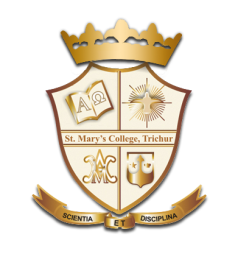 COMMEN EXAMPLES OF MICROTOMY
Cryosections can also be used in immunohistochemistry as freezing tissue stops degradation of tissue faster than using a fixative ,not alter its chemical composition.

 Botanical Microtomy Technique: hard materials like wood, bone and leather require a sledge microtome

 laser microtome, cuts the specimen with a femtosecond laser,Contact-free and  not require sample preparation techniques. Has the ability to slice almost every tissue in its native state.
Microtome and their types,Whylgreen Jose.St.Mary’s College
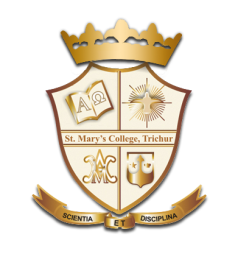 MICROTOME TYPES
Compresstome microtome                                                                                                     

Uses a specimen syringe or "lipstick-like" tube to hold the tissue.
The tissue specimen is completely embedded in agarose, and the tissue is slowly and gently pressed out of the tube for the vibrating blade to cut. 
Advantages-
agarose embedding provides stability, which prevents uneven slicing or shearing of tissue
blade doesn't push against the tissue 
faster sectioning than most vibrating microtomes
Microtome and their types,Whylgreen Jose.St.Mary’s College
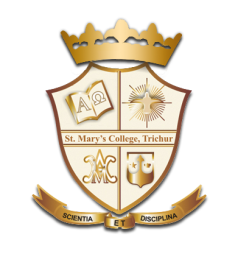 Sledge  microtome
sample is placed into a fixed holder (shuttle), which then moves backwards and forwards across a knife.

Typical cut thickness achievable on a sledge microtome is between 1 and 60 µm.

Modern sled microtomes have the sled placed upon a linear bearing, a design that allows the microtome to readily cut many coarse sections
Microtome and their types,Whylgreen Jose.St.Mary’s College
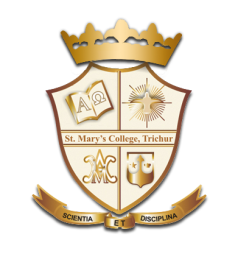 Rotary microtome
Operates with a staged rotary action, actual cutting is part of the rotary motion.
 
In a rotary microtome, the knife is typically fixed in a horizontal position.

The flywheel in many microtomes can be operated by hand.
Microtome and their types,Whylgreen Jose.St.Mary’s College
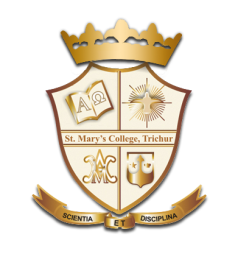 Cryomicrotome
For the cutting of frozen samples, many rotary microtomes can be adapted to cut in a liquid-nitrogen chamber, in a so-called cryomicrotome setup. 

The reduced temperature allows the hardness of the sample to be increased, such as by undergoing a glass transition, which allows the preparation of semi-thin samples
Microtome and their types,Whylgreen Jose.St.Mary’s College
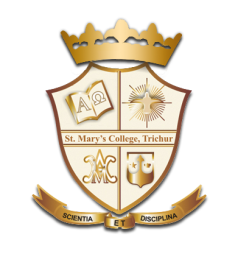 Ultramicrotome
An ultramicrotome is a main tool of ultramicrotomy.

 It allows the preparation of extremely thin sections, with the device functioning in the same manner as a rotational microtome, but with very tight tolerances on the mechanical construction. 

These extremely thin cuts are important for use with transmission electron microscope (TEM) and serial block-face scanning electron microscopy (SBFSEM)

Diamond knives  and glass knives are used with ultramicrotomes.
Microtome and their types,Whylgreen Jose.St.Mary’s College
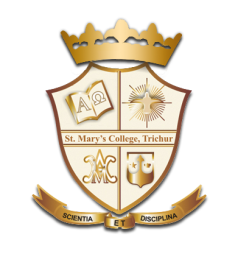 Saw microtome
The saw microtome is especially for hard materials such as teeth or bones.

The microtome of this type has a recessed rotating saw, which slices through the sample.

The minimal cut thickness is approximately 30 µm and can be made for comparatively large samples.
Microtome and their types,Whylgreen Jose.St.Mary’s College
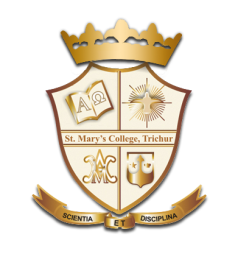 Vibrating microtome
The vibrating microtome operates by cutting using a vibrating blade, allowing the resultant cut to be made with less pressure than would be required for a stationary blade.

The vibrating microtome is usually used for difficult biological samples

The cut thickness is usually around 30–500 µm for live tissue and 10–500 µm for fixed tissue
Microtome and their types,Whylgreen Jose.St.Mary’s College
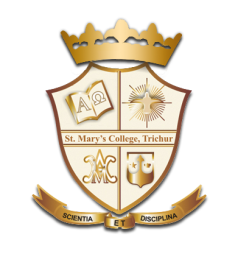 REFERENCE
Peter Gray. Hand book of basic microtechnique. Mcgraw-Hill.

K.V. Krishnamurthy.Methods in Plant histochemistry.

John E. Sass. Botanical Microtechnique,Oxford and IBH Publishing
Microtome and their types,Whylgreen Jose.St.Mary’s College